The Science Behind Multisensory Learning – Why It's So Important When Teaching Foundational Skills
Kristin Gigliotti
Introduction
Learn how to shift from heavy reliance on written text to multisensory learning techniques in the K-2 classroom, leading to deeper connections, improved retention, and increased engagement in emergent readers.
7/2023
The Science Behind Multisensory Learning
2
Agenda
Foundational skills
The science
What this means for instruction
Growing minds with hands-on learning
7/2023
The Science Behind Multisensory Learning
3
“Education is not the learning of facts, but the training of the mind to think.”
Albert Einstein
7/2023
The Science Behind Multisensory Learning
4
Early Foundational Skills
Vocabulary and Comprehension
Fluency
Phonics
Phonemic Awareness
Phonological Awareness
What is the Science of Reading?
Approach to the teaching of reading based on the idea that students need explicit and systematic instruction in the essential components of reading: 
phonological and 
phonemic awareness
phonics
fluency
vocabulary
reading comprehension (the ultimate goal of reading)
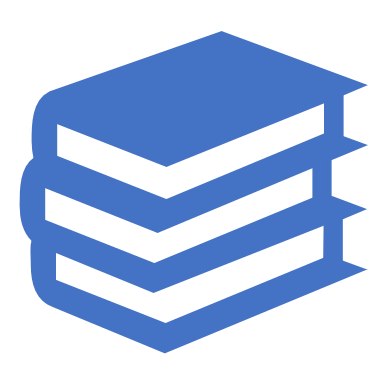 3 Stages of Reading Development
**The ultimate goal of reading is comprehension.
Some definitions:
*Children who struggle with Phonological and Phonemic Awareness will have a difficult time with Phonics*
(My Reading Academy: Age of Learning)
“There is no comprehension strategy powerful enough to compensate for the fact that you can’t read the words.”
Dr. Anita Archer
7/2023
The Science Behind Multisensory Learning
10
But comprehension is the ultimate goal of reading, right?
No one is born with the ability to connect vision and speech; this must be done through successful instructional experiences.
7/2023
The Science Behind Multisensory Learning
11
What does this mean for instruction?
Because the science says that instruction needs to be systematic and explicit, schools are shifting to a  structured approach to literacy.
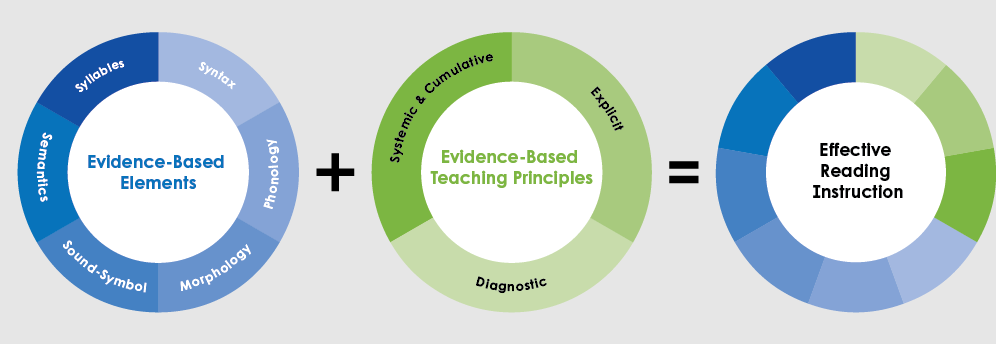 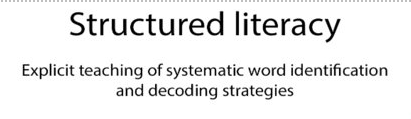 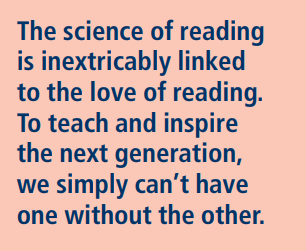 Scarborough's Reading Rope:
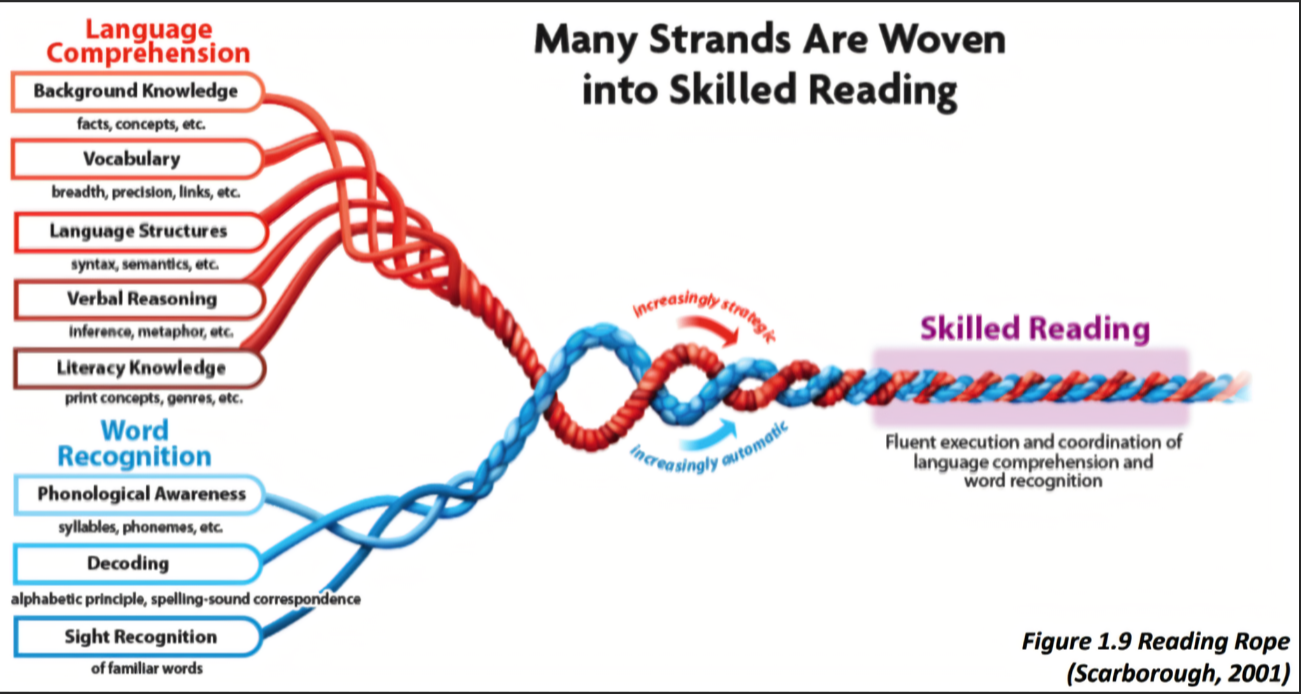 Simple View: WR x LC = RC
Word Recognition
Language Comprehension
Reading Comprehension
Phonological Awareness
Decoding
Sight Recognition
Background knowledge
Vocabulary
Language structure
Verbal reasoning
Literacy knowledge (print concepts, genre, etc)
70% of struggle goes back to Word Recognition

10% is in Language Comprehension

20% is both
“Tell me and I forget. Teach me and I remember. Involve me and I learn.”
Benjamin Franklin
7/2023
The Science Behind Multisensory Learning
15
Multisensory Approach
Auditory, Visual, Kinesthetic, Tactile
This is an approach to instruction~ not to be confused with learning styles


Auditory- relating to the sense of hearing
Visual- relating to seeing or sight
Kinesthetic- relating to the awareness of position and movement
Tactile - of or connected with the sense of touch
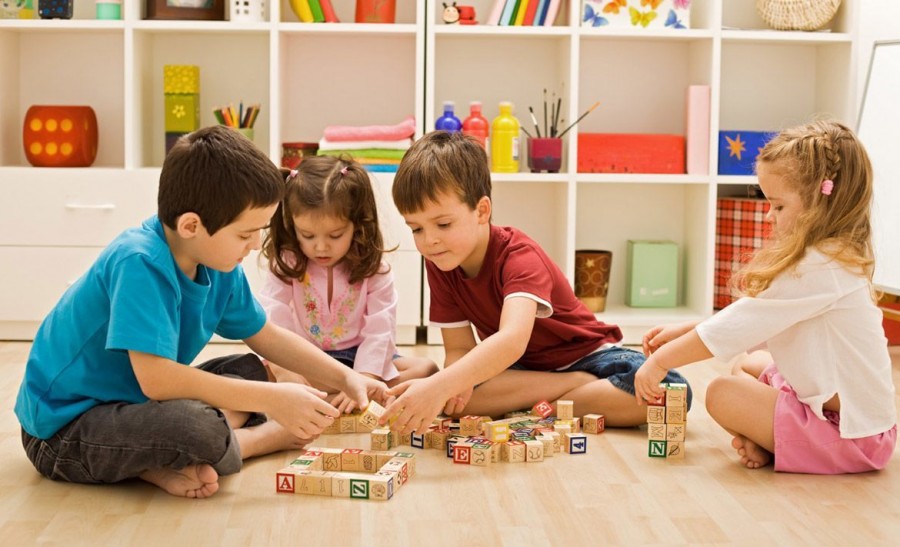 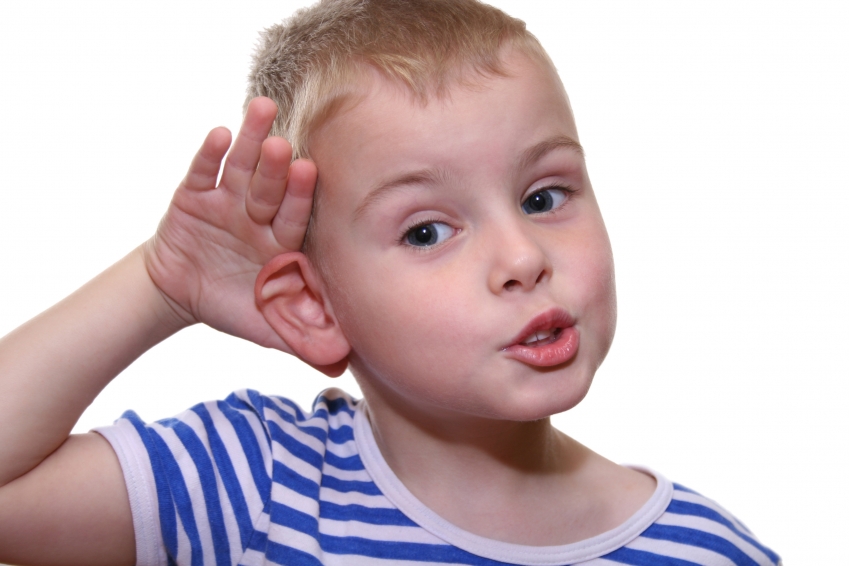 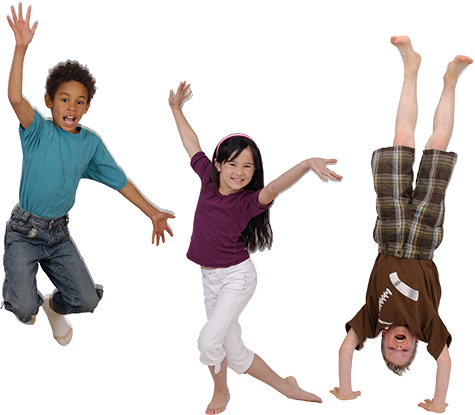 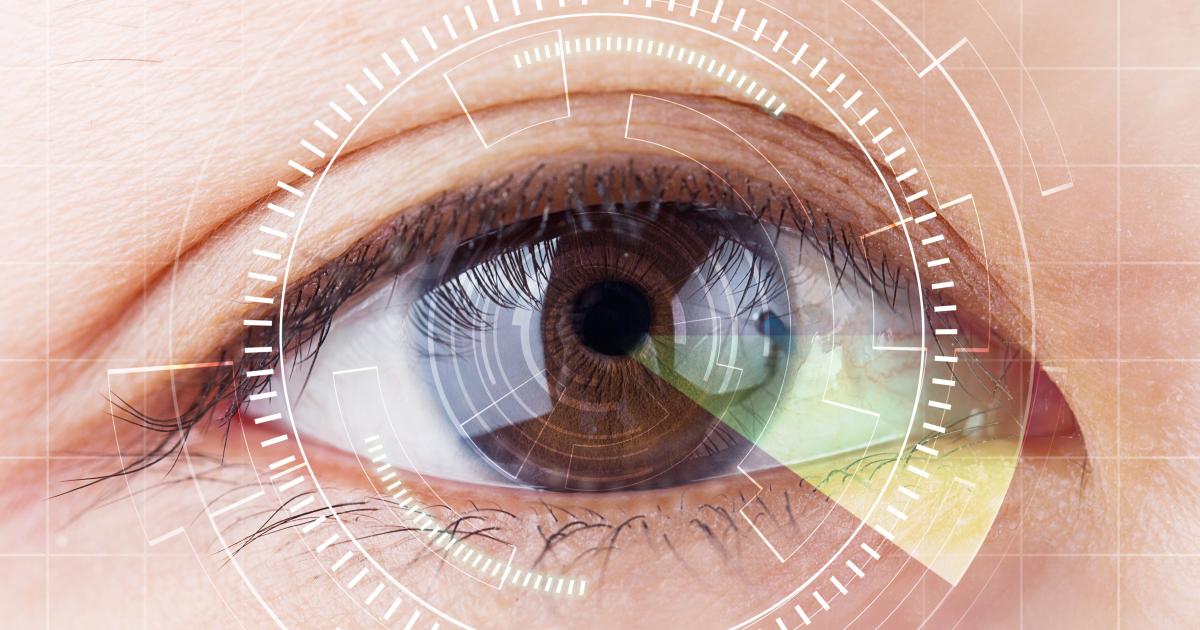 Motivating and engaging
Uses multiple areas of the brain
Makes activities more memorable
Increases skill acquisition
Benefits of multisensory instruction
Multisensory Learning Intensifies the Impact of Instruction
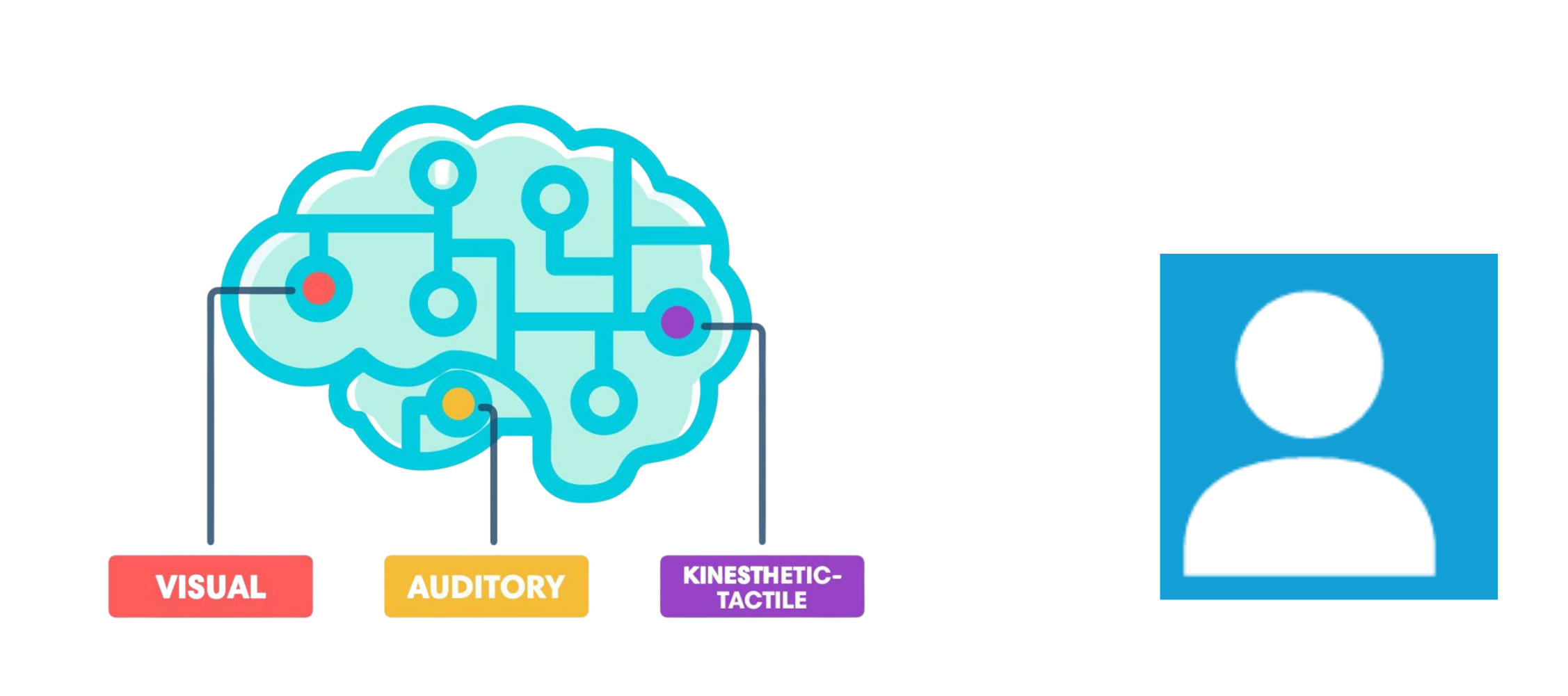 Hebb’s Rule
Neurons that fire together,wire together.
KinestheticTactile
Auditory
Visual
[Speaker Notes: What really sets hand2mind solutions apart is the way we incorporate multisensory resources into everything. 
Multisensory instruction (visual, auditory, kinesthetic, and tactile) is incredibly important when learning how to read. 
Neuroscience as helped us understand what happens in the brain as an emergent reader learns to read.  From brain scans we now know that learning to read is all about making neural connections in the brain. 
Multisensory instruction, because it involves different senses and different parts of the brain, fires off more neurons, resulting in a higher chance that children will retain the information that they are learning. 
In other words, it strengthens the learning.  It's like using a type of super glue vs. a common glue.
We like to say that our hands-on, multisensory solutions make literacy stick!]
“Play gives children a chance to practice what they are learning.”
Fred Rogers
7/2023
The Science Behind Multisensory Learning
19
PHONOLOGICAL AWARENESS
Cubes or other counters with Elkonin Boxes


Magnetic wands and chips
Bubble poppers
Segmenting and blending word parts
Manipulating words
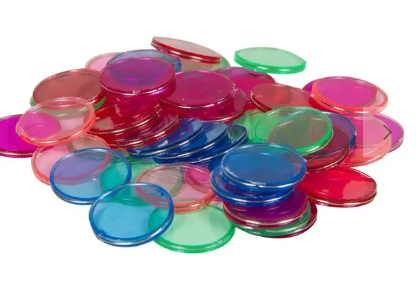 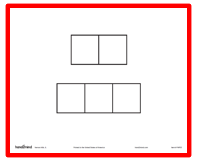 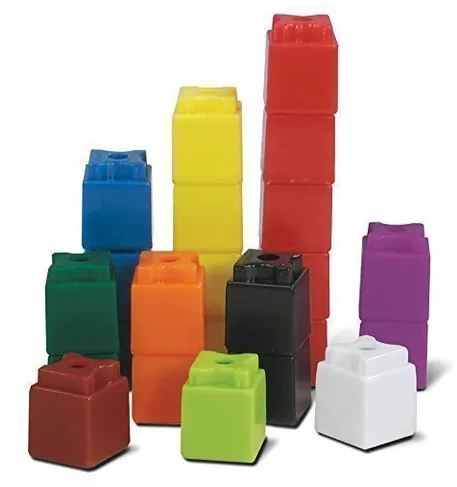 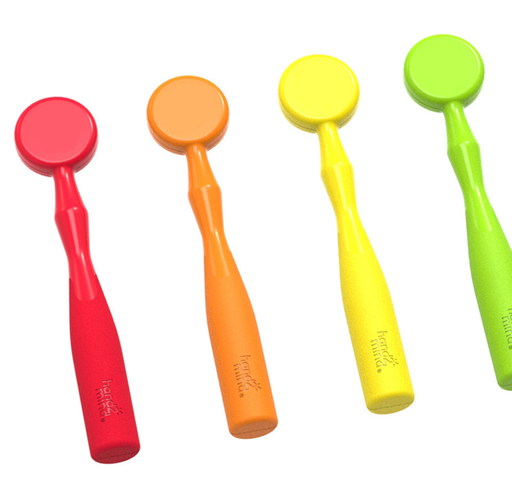 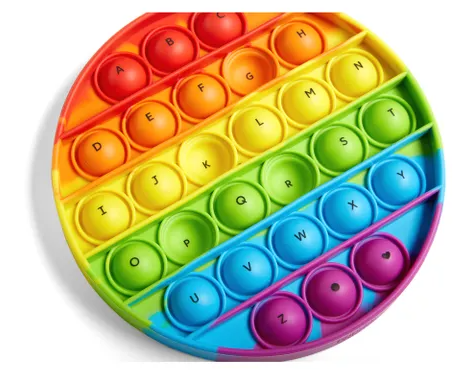 PHONEMIC AWARENESS
Cubes or other counters with Elkonin Boxes
Magnetic wands and chips
Bubble poppers




Segmenting and blending sounds
Manipulating sounds
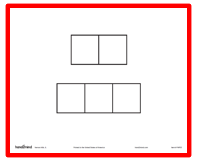 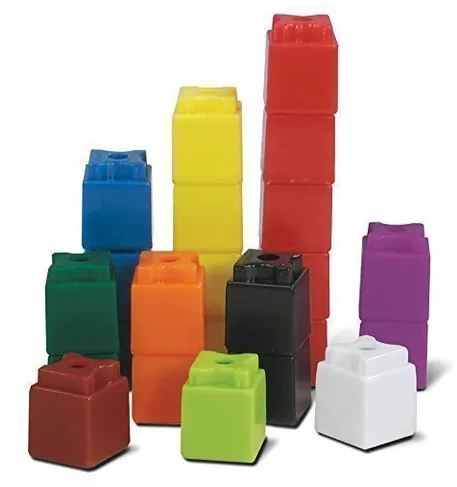 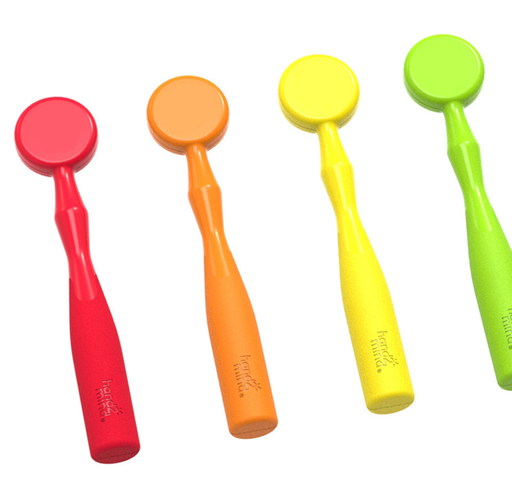 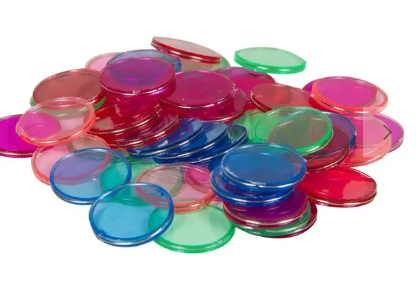 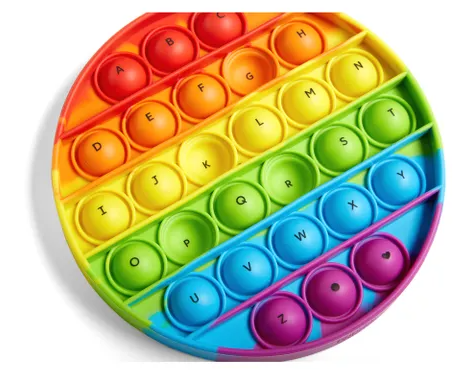 PHONICS
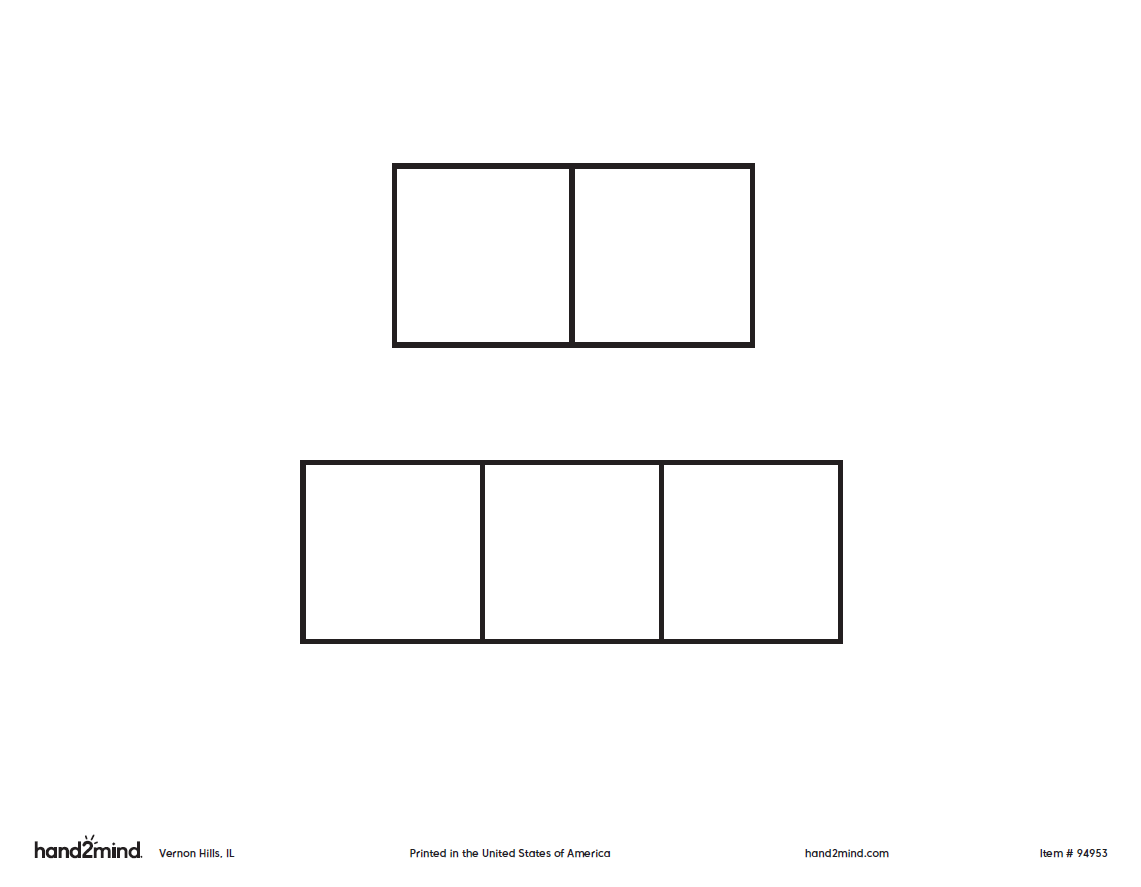 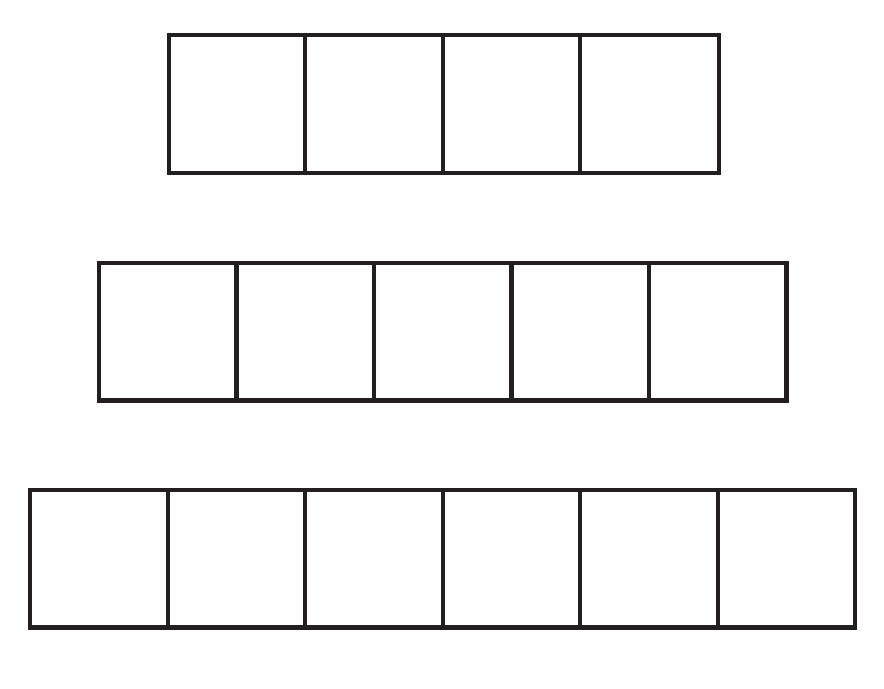 Write letters in Elkonin Boxes


Pop words with poppers
Build words with letter manipulatives
Highlight letters and words while reading

Encoding 
Decoding 
Manipulating
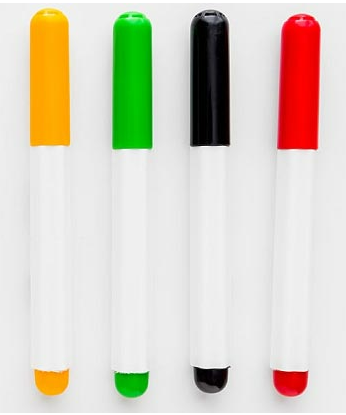 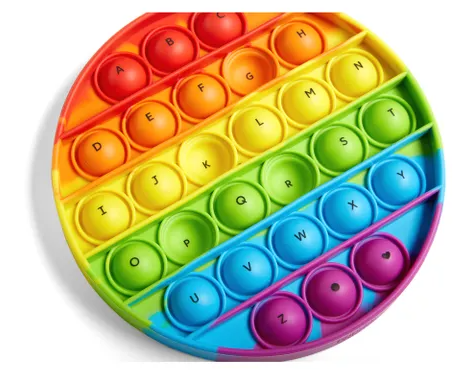 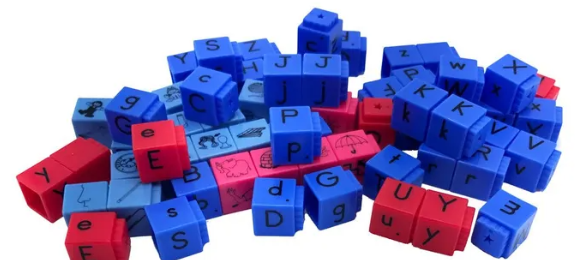 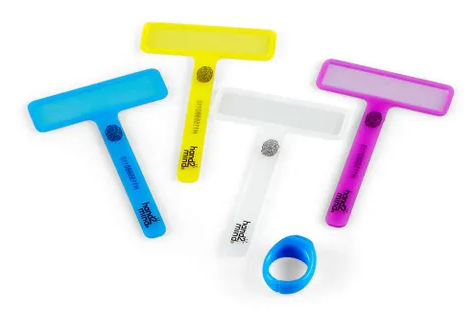 “Teaching reading is rocket science.”
Louisa C. Moats
7/2023
The Science Behind Multisensory Learning
23
Thank you!
Questions, Comments

Contact me at:
kgigliotti@hand2mind.com